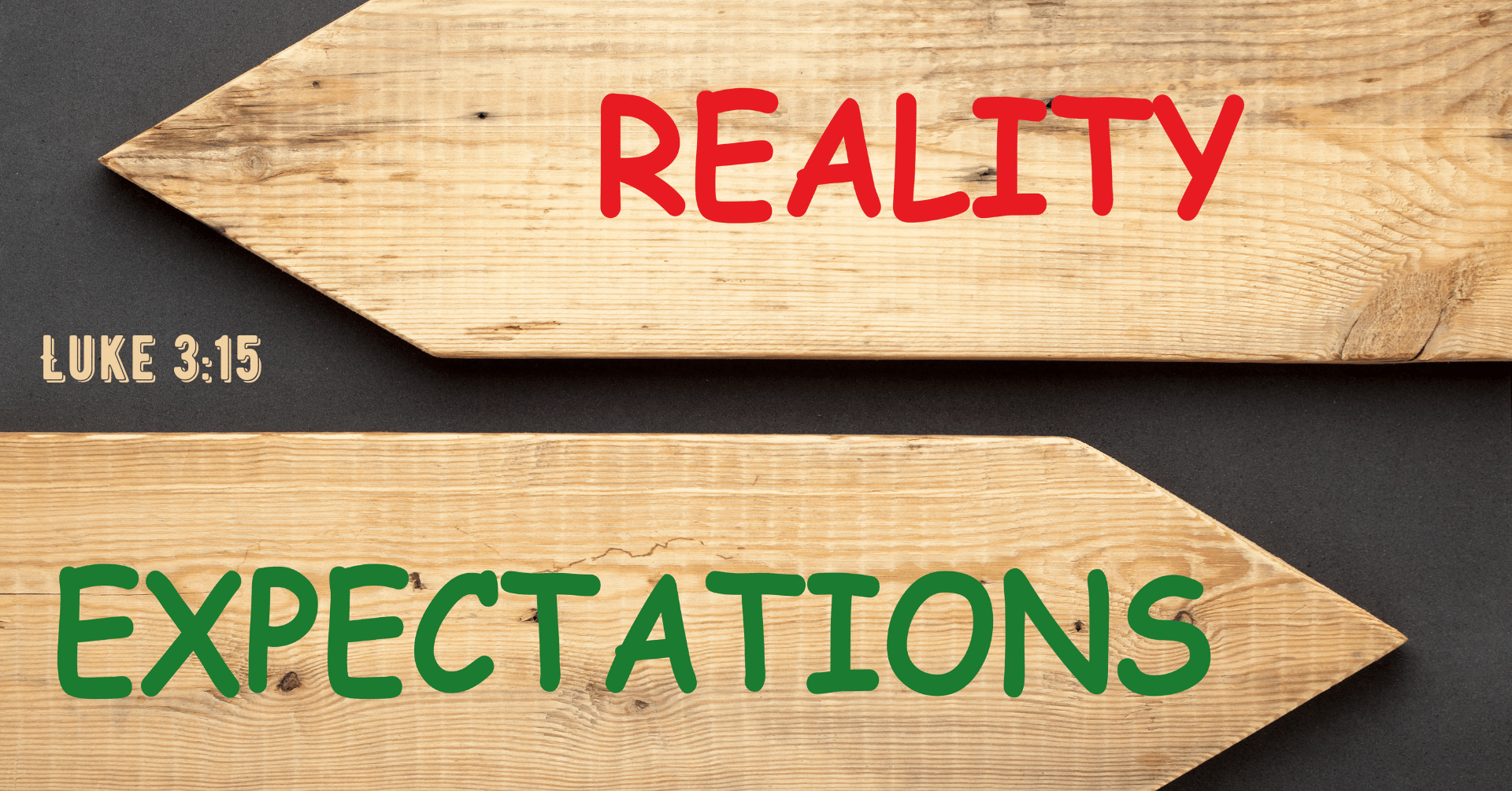 Expectation VS Reality
[Speaker Notes: Introduction:
Our text deals with the baptism of John
The people were admonished by John – severely rebuked
(Luke 7:7-9), “Then he said to the multitudes that came out to be baptized by him, ‘Brood of vipers! Who warned you to flee from the wrath to come? 8 Therefore bear fruits worthy of repentance, and do not begin to say to yourselves, “We have Abraham as our father.” For I say to you that God is able to raise up children to Abraham from these stones. 9 And even now the ax is laid to the root pl the trees. Therefore every tree which does not bear good fruit is cut down and thrown into the fire.’”
The people were receptive – though the message was severe. And they asked what they had to do.  (The lesson was one of repentance).
People – (Generosity) – Give tunics to those without, as well as food.
Tax Collectors – (Honesty) – Collect no more than what is appointed for you.
Soldiers – (Gentleness/Contentment) – Don’t intimidate or accuse falsely, be content.
John’s teaching was alarming, upsetting and convicting (not what they were used to).
(Luke 3:15-17), “Now as the people were in expectation, and all reasoned in their hearts about John, whether he was the Christ or not, 16 John answered, saying to all, “I indeed baptize you with water; but One mightier than I is coming, whose sandal strap I am not worthy to loose. He will baptize you with the Holy Spirit and fire. 17 His winnowing fan is in His hand, and He will thoroughly clean out His threshing floor, and gather the wheat into His barn; but the chaff He will burn with unquenchable fire.”
Note:  The people were reasoning in their hearts as they were in expectation
Expectation - prosdokaō (pros-dok-ah’-o) – To expect. To look or wait for.
Their reasoning was wrong
John was not who they thought.  He was not the Christ. Jesus was.
It is often that men’s expectations do not equal reality.  We can only know the truth if God reveals it to us!
(1 Corinthians 2:7-11), “But we speak the wisdom of God in a mystery, the hidden wisdom which God ordained before the ages for our glory, 8 which none of the rulers of this age knew; for had they known, they would not have crucified the Lord of glory. 9 But as it is written: ‘Eye has not seen, nor ear heard, nor have entered into the heart of man the things which God has prepared for those who love Him.’ 10 But God has revealed them to us through His Spirit. For the Spirit searches all things, yes, the deep things of God. 11 For what man knows the things of a man except the spirit of the man which is in him? Even so no one knows the things of God except the Spirit of God.”
Regarding John (contrary to the expectations of the people).
John was not the Messiah, his purpose was to prepare hearts for the Lord’s coming
(Malachi 3:1), “‘Behold, I send My messenger, and he will prepare the way before Me. And the Lord, whom you seek, will suddenly come to His temple, even the Messenger of the covenant, in whom you delight. Behold, He is coming,’ Says the Lord of hosts.”
(Luke 1:13-17), “But the angel said to him, “Do not be afraid, Zacharias, for your prayer is heard; and your wife Elizabeth will bear you a son, and you shall call his name John. 14 And you will have joy and gladness, and many will rejoice at his birth. 15 For he will be great in the sight of the Lord, and shall drink neither wine nor strong drink. He will also be filled with the Holy Spirit, even from his mother's womb. 16 And he will turn many of the children of Israel to the Lord their God. 17 He will also go before Him in the spirit and power of Elijah, ‘to turn the hearts of the fathers to the children,’ and the disobedient to the wisdom of the just, to make ready a people prepared for the Lord.”
While John’s purpose was to prepare the way of the Lord, and raise the expectations of the people concerning the Messiah, the people had many misconceptions of the coming Messiah as well.
Some expected the Messiah to be a military leader who would deliver the Israel from Rome.
(John 6:15), [During Jesus’ Galilean ministry], “Therefore when Jesus perceived that they were about to come and take Him by force to make Him king, He departed again to the mountain by Himself alone.”
(Luke 24:19-21), [Cleopas’s words on the road to Emmaus to the resurrected Jesus, who they did not recognize], “So they said to Him, ‘The things concerning Jesus of Nazareth, who was a Prophet mighty in deed and word before God and all the people, 20 and how the chief priests and our rulers delivered Him to be condemned to death, and crucified Him. 21 But we were hoping that it was He who was going to redeem Israel. Indeed, besides all this, today is the third day since these things happened.’”
Some expected Jesus to support their human traditions they bound on others
(Mark 7:5-9), “Then the Pharisees and scribes asked Him, “Why do Your disciples not walk according to the tradition of the elders, but eat bread with unwashed hands?” 6 He answered and said to them, “Well did Isaiah prophesy of you hypocrites, as it is written: “This people honors Me with their lips, but their heart is far from Me. 7 And in vain they worship Me, teaching as doctrines the commandments of men.” 8 For laying aside the commandment of God, you hold the tradition of men—the washing of pitchers and cups, and many other such things you do.’ 9 He said to them, ‘All too well you reject the commandment of God, that you may keep your tradition.’”
As do people today.
What are your expectations of Christ?  Do they comport with the revelations of the Holy Spirit

Based on an article by Joe R. Price (Sword Tips #2446)]
Expectations of the Christ VS Reality
Some Expect faith in Christ to bring them wealth. and health (1 Cor. 4:11-13; 2 Corinthians 12:7-10)
Some Expect Christ’s grace to allow them to keep. living in sin (Romans 5:21-6:2)
Some Expect Christ to save them by faith only. (Marks 16:15-16; Hebrews 5:8-9; James 2:24)
Some Expect Christ to save them because of sincere conscience. (Romans 10:2-3; Acts 23:1, 26:9, 22:16)
[Speaker Notes: Expectations of the Christ VS Reality
Some expect faith in Christ to bring them wealth and health (the prosperity gospel).
A perverted gospel
(1 Corinthians 4:11-13), [Paul and Apollos], “To the present hour we both hunger and thirst, and we are poorly clothed, and beaten, and homeless. 12 And we labor, working with our own hands. Being reviled, we bless; being persecuted, we endure; 13 being defamed, we entreat. We have been made as the filth of the world, the offscouring of all things until now.”
(2 Corinthians 12:7-10), [Paul], “And lest I should be exalted above measure by the abundance of the revelations, a thorn in the flesh was given to me, a messenger of Satan to buffet me, lest I be exalted above measure. 8 Concerning this thing I pleaded with the Lord three times that it might depart from me. 9 And He said to me, “My grace is sufficient for you, for My strength is made perfect in weakness.” Therefore most gladly I will rather boast in my infirmities, that the power of Christ may rest upon me. 10 Therefore I take pleasure in infirmities, in reproaches, in needs, in persecutions, in distresses, for Christ's sake. For when I am weak, then I am strong.”
Many who are faithful to God are nevertheless impoverished
(Hebrews 11:37-38), “They were stoned, they were sawn in two, were tempted, were slain with the sword. They wandered about in sheepskins and goatskins, being destitute, afflicted, tormented— 38 of whom the world was not worthy. They wandered in deserts and mountains, in dens and caves of the earth.”
[CLICK] Some expect Christ’s grace to allow them to continue living in sin.
A perverted gospel 
(Romans 5:21-6:2), “that as sin reigned in death, even so grace might reign through righteousness to eternal life through Jesus Christ our Lord… (6) ​1 What shall we say then? Shall we continue in sin that grace may abound? 2 Certainly not! How shall we who died to sin live any longer in it?”
Grace will not abound when we continue in sin.
[CLICK] Some expect Christ to save them by faith only. 
A perverted gospel 
(Mark 16:15-16), “And He said to them, ‘Go into all the world and preach the gospel to every creature. 16 He who believes and is baptized will be saved; but he who does not believe will be condemned.’”
(Hebrews 5:8-9), “though He was a Son, yet He learned obedience by the things which He suffered. 9 And having been perfected, He became the author of eternal salvation to all who obey Him.”
An obedient faith saves, not faith only 
(James 2:24), ”You see then that a man is justified by works, and not by faith only.”
[CLICK] Some expect Christ to save them because of their sincere conscience. 
A perverted gospel
(Romans 10:2-3), “For I bear them witness that they have a zeal for God, but not according to knowledge. 3 For they being ignorant of God's righteousness, and seeking to establish their own righteousness, have not submitted to the righteousness of God.”
The blood of Christ washes away sins, not sincerity
(Acts 23:1), “Then Paul, looking earnestly at the council, said, ‘Men and brethren, I have lived in all good conscience before God until this day.’”
(Acts 26:9), “Indeed, I myself thought I must do many things contrary to the name of Jesus of Nazareth.”
(Acts 22:16), “And now why are you waiting? Arise and be baptized, and wash away your sins, calling on the name of the Lord.”]
Reality
Christ will bring salvation to sinners without the doctrines of men!
[Speaker Notes: The Reality we must accept!
We should expect Christ to bring salvation to sinners without the doctrines of men. He does”
(Acts 4:12), [Peter’s preaching to the Sanhedrin], “Nor is there salvation in any other, for there is no other name under heaven given among men by which we must be saved.”
Expect Jesus to save you when you believe and follow Him!
(John 8:12), “Then Jesus spoke to them again, saying, ‘I am the light of the world. He who follows Me shall not walk in darkness, but have the light of life.’”]